Pre-Veterinary Society
UMBC
First General Body Meeting
Sept. 11th 2019 12-1pm
MP 104
Question time!
2
[Speaker Notes: How many of you are Pre-Vet? How many are thinking about being Pre-Vet? How many of you are just here because you love animals?
How many of you are Maryland residents?
How many of you are in the process of applying to vet school right now?
How many will apply next cycle?]
Resources
3
AAVMC
“The member institutions of the Association of American Veterinary Medical Colleges promote and protect the health and well being of people, animals and the environment by advancing the profession of veterinary medicine and preparing new generations of veterinarians to meet the evolving needs of a changing world.”
https://www.aavmc.org/
https://www.aavmc.org/data/files/vmcas/prereqchart.pdf
4
Virginia-Maryland College of Veterinary Medicine
“The Virginia–Maryland College of Veterinary Medicine is a state-supported college of two states, Virginia and Maryland, filling the need for veterinary medicine education in both states. Students from both states are considered "in-state" students for admissions purposes.”
IF YOU ARE A MARYLAND RESIDENT, THIS IS YOUR IN-STATE SCHOOL. This means:
You get in-state tuition.
You have more of a likelihood of getting into the school.
Not that you shouldn’t apply to other schools:
https://www.aavmc.org/students-applicants-and-advisors/exploring-the-cost-of-a-veterinary-medical-education.aspx
5
[Speaker Notes: Consider in-state tuition]
Large Image
The Application: https://www.aavmc.org/students-applicants-and-advisors/veterinary-medical-college-application-service.aspx
6
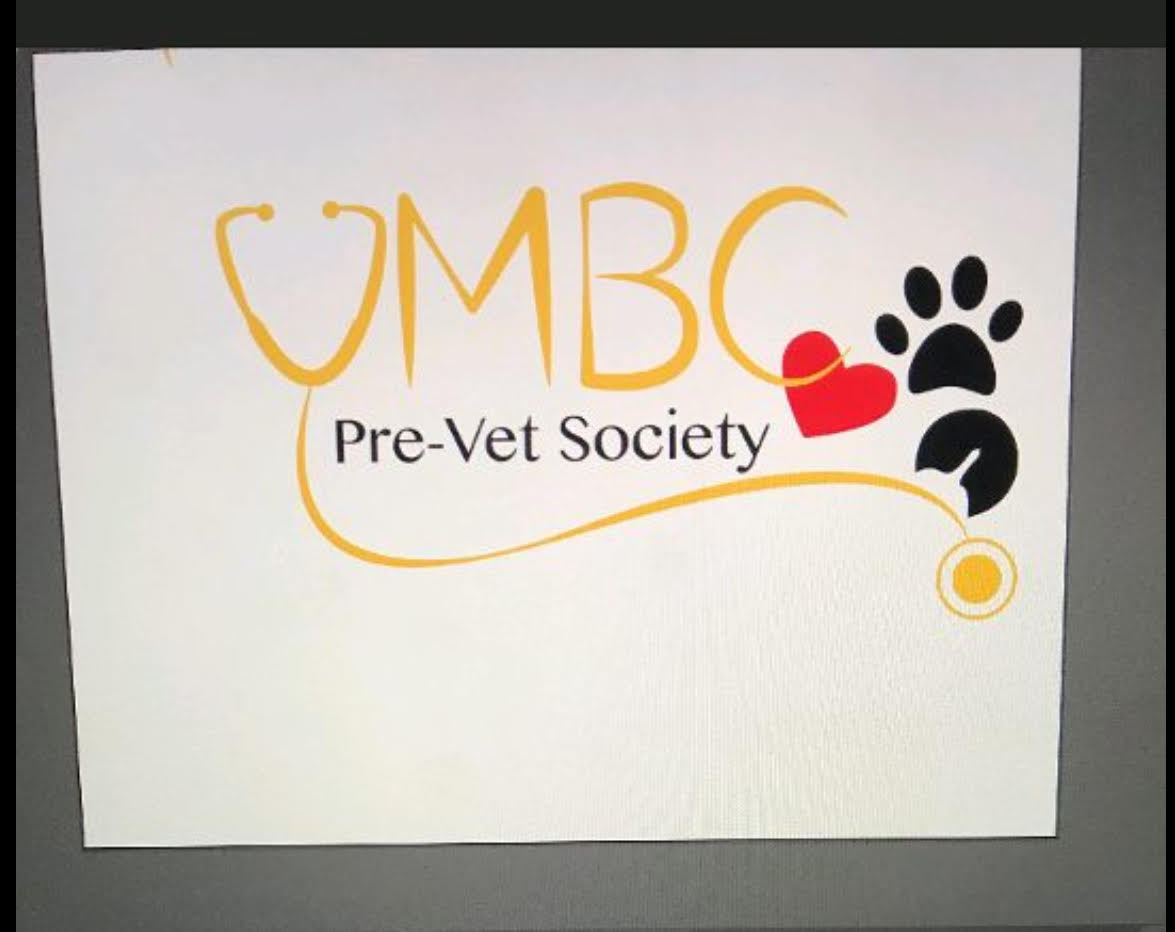 T-Shirts!
7
Thank You!President: Jenni KelleherVP: Demi TriminoTreasurer: Christina LevineSecretary: Arushi Dalal